Regulatory Improvements for PowerReactors Transitioning to Decommissioning
LLW Forum Meeting 
October 16, 2017
Alexandria, Virginia
Alysia Bone, Project Manager 
Division of Policy and Rulemaking (DPR)
Office of Nuclear Reactor Regulation (NRR)
Objective
Provide an update on the power reactor decommissioning rulemaking 

Background
Overview
Stakeholder involvement
Path Forward
2
Rulemaking Goals
Provide an efficient decommissioning process
Reduce the need for requests for exemptions from existing regulations
Address other decommissioning issues deemed relevant by the NRC staff
Support the principles of good regulation, including openness, clarity and reliability
3
Background
In SRM-SECY-14-0118, the Commission directed staff to address the following issues in the rulemaking:
Graded approach to emergency preparedness 
Lessons learned from recently shutdown plants
NRC approval of post-shutdown decommissioning activities report
Maintaining three existing decommissioning options and associated timeframes 
Role of State and local governments and non-governmental stakeholders in the decommissioning process
Other issues deemed relevant by staff
4
Background (cont’d)
In November 2015, the NRC published an advance notice of proposed rulemaking (ANPR) (80 FR 72358).  The ANPR covered the following topics:
The NRC received 162 comment submissions in response to the ANPR, which the staff considered in preparing the draft regulatory basis.
5
Draft Regulatory Basis
Draft Regulatory Basis was issued for 90-day public comment period on March 15, 2017 
82 FR 13778; ADAMS Accession No. ML17047A413
Preliminary draft regulatory analysis was issued for public comment on May 9, 2017 
82 FR 21481; ADAMS Accession No. ML16271A511
Comment period for both documents ended on June 13, 2017.
Staff held a public meeting on May 8-10, 2017 to enhance understanding of these documents.
6
Conclusions in Draft Regulatory Basis
Draft Regulatory Basis Conclusions
Areas with sufficient justification to proceed with rulemaking:
Emergency preparedness 
Physical security 
Decommissioning trust funds 
Offsite and onsite financial protection requirements and indemnity agreements 
Application of the backfit rule  
Guidance, rather than rulemaking, should be used to address:
Role of State and local governments in the decommissioning process 
Level of NRC review and approval of a licensee’s post-shutdown decommissioning activities report 
60-year limit for power reactor decommissioning
7
Conclusions in Draft Regulatory Basis (cont’d)
Draft Regulatory Basis Conclusions
NRC staff assessing its options prior to making a recommendation for:
Cyber security 
Drug and alcohol testing 
Minimum staffing and training requirements for certified fuel handlers 
Aging management 
Fatigue management
8
8
Comments on Draft Regulatory Basis
Draft Regulatory Basis Conclusions
NRC received 40 public comment submissions on the draft regulatory basis.
Comments received from private citizens, members of industry, state and local governments, non-governmental organizations.
Most comments received on Emergency Preparedness, Current Regulatory Approaches to Decommissioning, and Decommissioning Trust Funds.
9
9
Path Forward
Final Regulatory Basis
Late 2017
Proposed Rule/Draft Regulatory Guidance
Provide to Commission in Spring 2018 
Draft Final Rule/Final Regulatory Guidance
Provide to the Commission in Fall 2019
10
Questions?
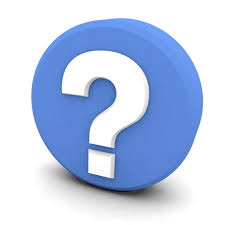 11